62-5
These materials are by the Kongki Ka Project and are made available to you under the terms of the Creative Commons Attribution ShareAlike license 4.0.
You have permission to share and redistribute these materials in any format and to make reasonable revisions and adaptations of this translation, provided that:
You include the above licence and source information.
If you redistribute these materials or create derivatives, you must distribute your contributions under the same license as the original.
 
The Holy Bible, Berean Standard Bible, BSB is produced in cooperation with Bible Hub, Discovery Bible, OpenBible.com, and the Berean Bible Translation Committee. This text of God's Word has been dedicated to the public domain.
 
Tibetan text is from the The Holy Bible in Modern Literary Tibetan, New Tibetan Bible translation.
This translation is made available under the terms of the Creative Commons Attribution-NonCommercial-NoDerivatives 4.0 International license.
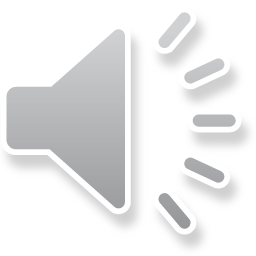 [Speaker Notes: Checked Kham
P05 Kingdom Parables
1. The Wise and Foolish Builders - Luke 6:46-49 (Left Top)
2. The Rich Man and Lazarus Luke 16:19-31 (Right Top)
3. The Weeds - Matthew 13:24-30; 36-43 (Right Center)
4. The Hidden Treasure - Matt 13:44 (Center)
5. The Rich Fool - Luke 12:13-34 (Right Bottom)
6. The Ten Virgins - Matthew 25:1-13 (Left Bottom)
7. The Talents - Matthew 25:14-30 (Left Center)]
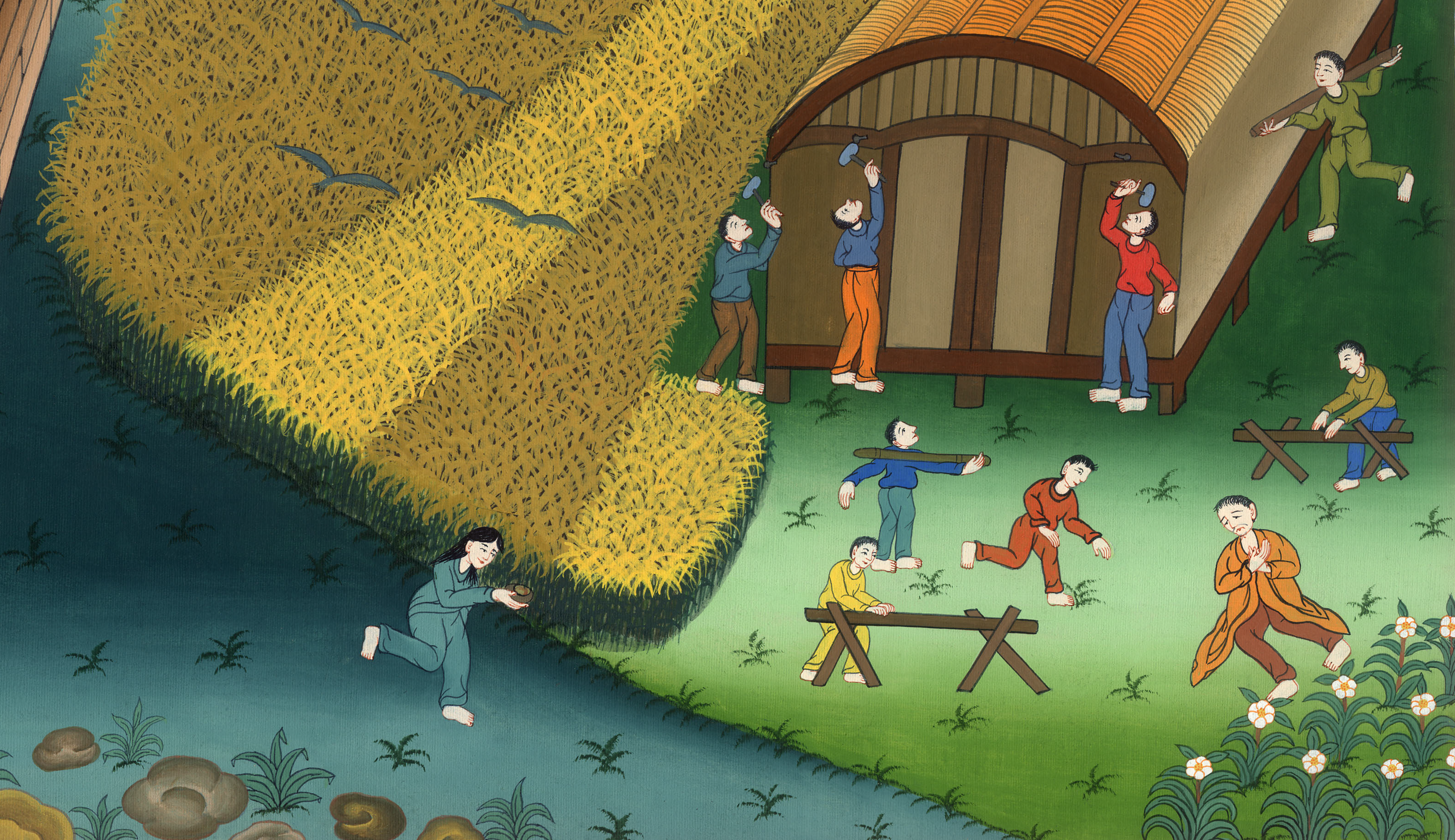 ལོ་ཀུ 12
ཕྱུག་པོ་གླེན་པའི༌དཔེ།
The Rich Fool - Luke 12:13-34
ལོ་ཀུ 12
ཕྱུག་པོ་གླེན་པའི༌དཔེ།
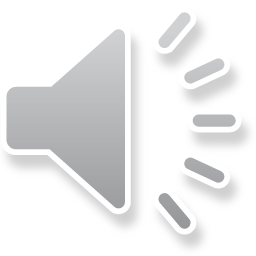 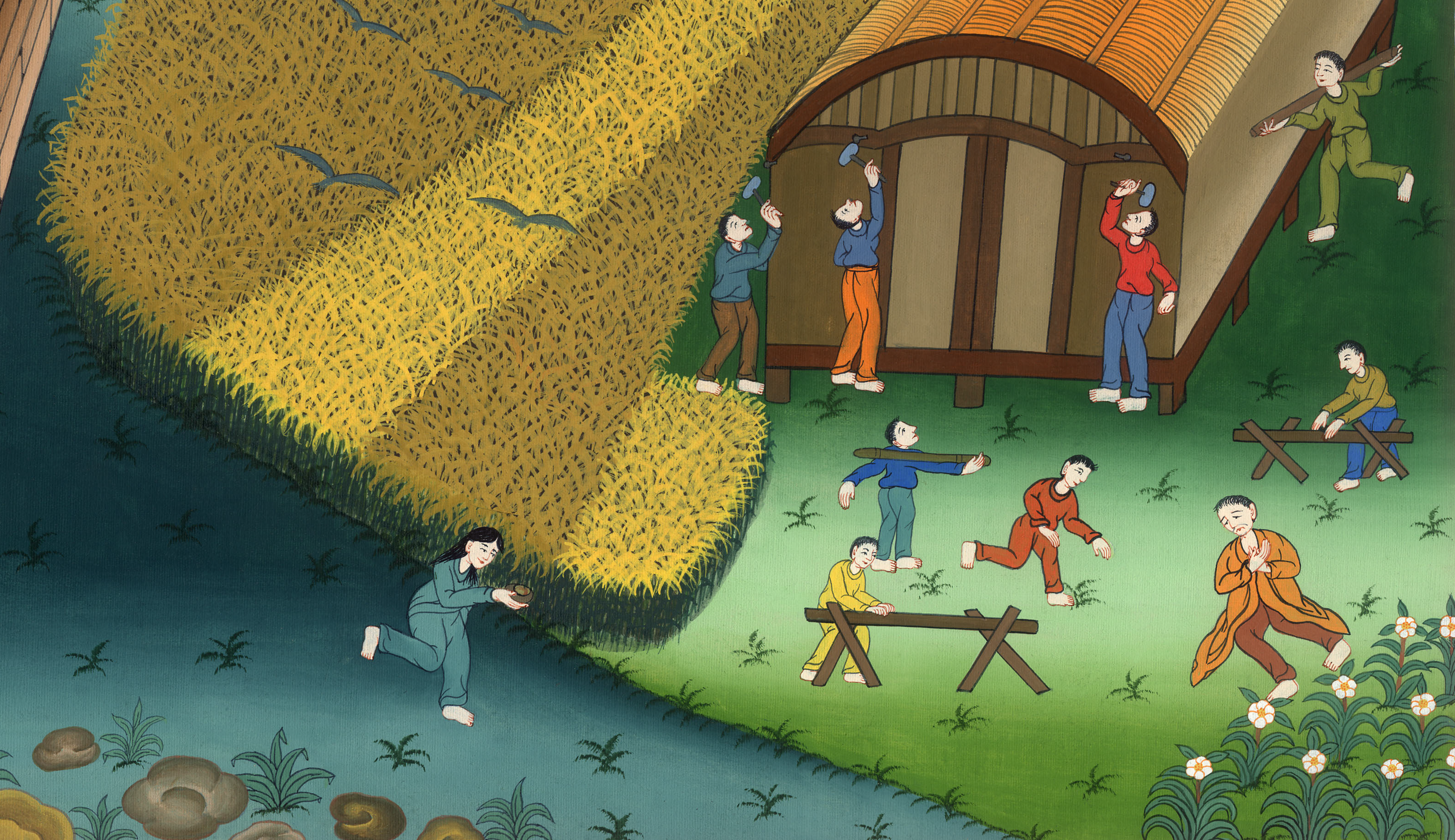 ལོ་ཀུ 12
ཕྱུག་པོ་གླེན་པའི༌དཔེ།
This work is licensed under a Creative Commons Attribution-ShareAlike 4.0 International License
13མི་ཚོགས་ཀྱི་ཁྲོད་དུ་མི་ཞིག་གིས་སྐྱབས་མགོན་ཡེ་ཤུ༌ལ། སློབ་དཔོན༌ལགས། ཁྱེད་ཀྱིས་ངའི་ཕུ་བོར་བཀའ་གནང་སྟེ་ཤུལ་བཞག་རྒྱུ་ནོར་བདག་ལའང་བགོ་བཤའ་བྱེད་པར་མཛོད་ཅེས་ཞུས་པ༌ན།
13Someone in the crowd said to Him, “Teacher, tell my brother to divide the inheritance with me.”
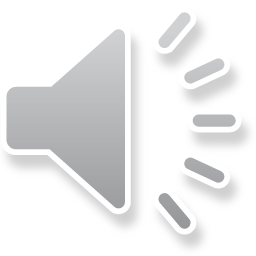 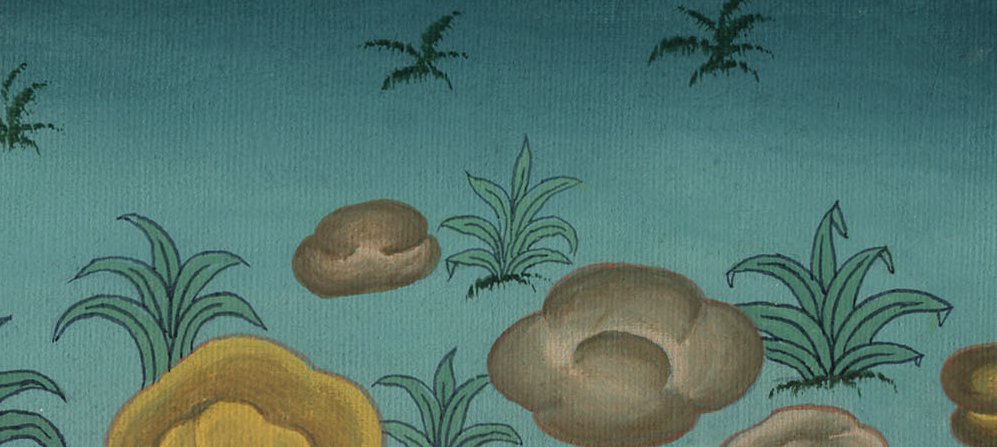 ལུ་ཀཱ 12:13
14ཁོང་གིས་འདི་སྐད༌དུ། གྲོགས༌པོ། སུ་ཞིག་གིས་ང་རང་ཁྱོད་གཉིས་ཀྱི་ཤུལ་བཞག་རྒྱུ་ནོར་བགོ་བཤའ་བྱེད་པའི་བར་འདུམ་པའམ་འགོ་པར་བསྐོས་པ་ཡིན་ནམ་ཞེས་གསུངས་པ༌དང༌།
14But Jesus replied, “Man, who appointed Me judge or executor between you?”
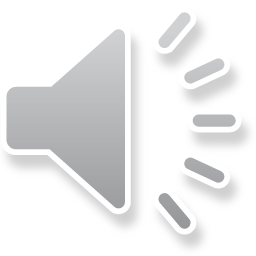 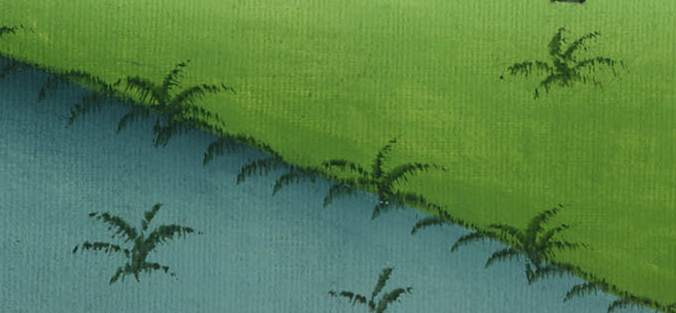 ལུ་ཀཱ 12:14
15ཡང་སྐྱབས་མགོན་ཡེ་ཤུས་མི་ཚོགས་ལ་འདི་སྐད༌དུ། ཁྱོད་རྣམས་ཀྱིས་རང་ཉིད་བསྲུང་ཞིང་མཉམ་པར་བཞག་སྟེ་བརྣབ་སེམས་ཅན་གྱི་རིགས་ཐམས་ཅད་ལ་དོགས་པར༌གྱིས། རྒྱུ་མཚན་མི་ཡི་ཚེ་སྲོག་ནི་རྒྱུ་ནོར་ལོངས་སྤྱོད་མང་པོ་ཡོད་མེད་ལ་རག་མི་ལས་པའི་ཕྱིར་ཡིན་ཞེས་གསུངས༌སོ།།
15And He said to them, “Watch out! Guard yourselves against every form of greed, for one’s life does not consist in the abundance of his possessions.”
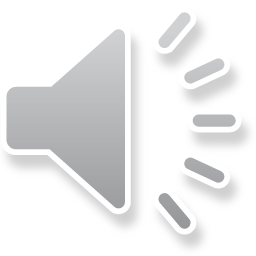 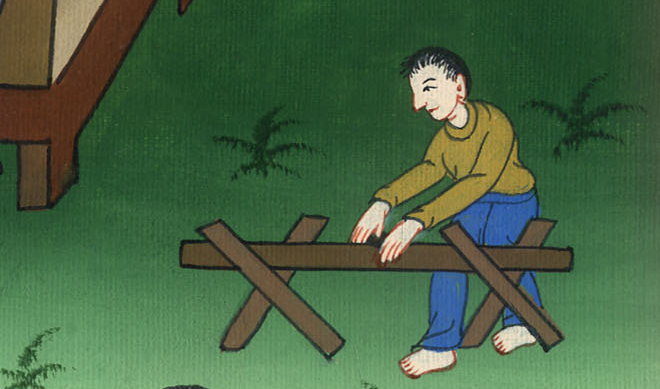 ལུ་ཀཱ 12:15
16ཡང་ཁོང་གིས་དཔེའི་སྒོ་ནས་འདི་སྐད༌དུ། དེ་ཡང་མི་ཕྱུག་པོ་ཞིག་ཡོད་པར་ཞིང་ལ་ལོ་ལེགས་བྱུང༌ཞིང༌།
16Then He told them a parable: “The ground of a certain rich man produced an abundance.
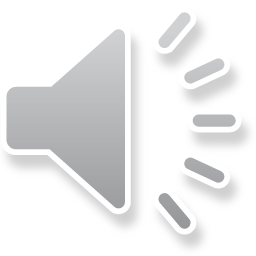 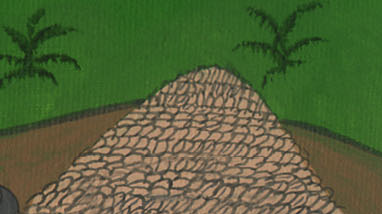 ལུ་ཀཱ 12:16
17ཁོའི་སེམས་སུ་འབྲུ་རིགས་ལ་འབྲུ་མཛོད་མེད་པས་བདག་གིས་ཅི་བྱའམ་ཞེས་བསམས་པ༌དང༌།
17So he thought to himself, ‘What shall I do, since I have nowhere to store my crops?’
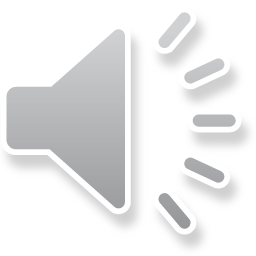 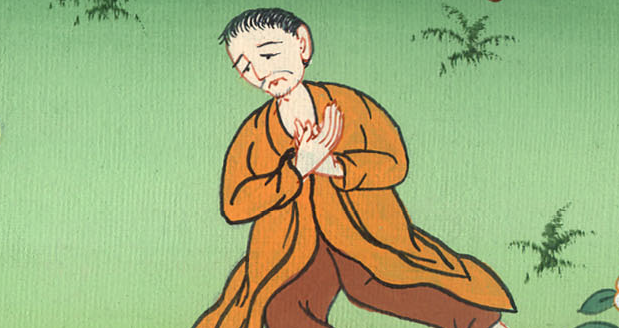 ལུ་ཀཱ 12:17
18ཡང་ཁོ་ན༌རེ། བདག་གིས་རང་གི་བང་མཛོད་རྣམས་བཤིག་ཅིང་དེ་ལས་ཀྱང་ཆེ་བ་རྣམས་བཟོས༌ཏེ། རང་གི་འབྲུ་རིགས་དང་རྒྱུ་ནོར་ཐམས་ཅད་དེ་རུ་འཇོག་པར་བྱའོ་སྙམ་པ༌དང༌།
18Then he said, ‘This is what I will do: I will tear down my barns and will build bigger ones, and there I will store up all my grain and my goods.
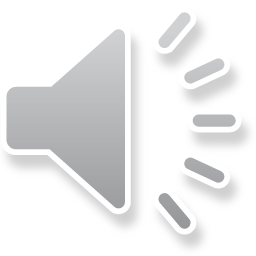 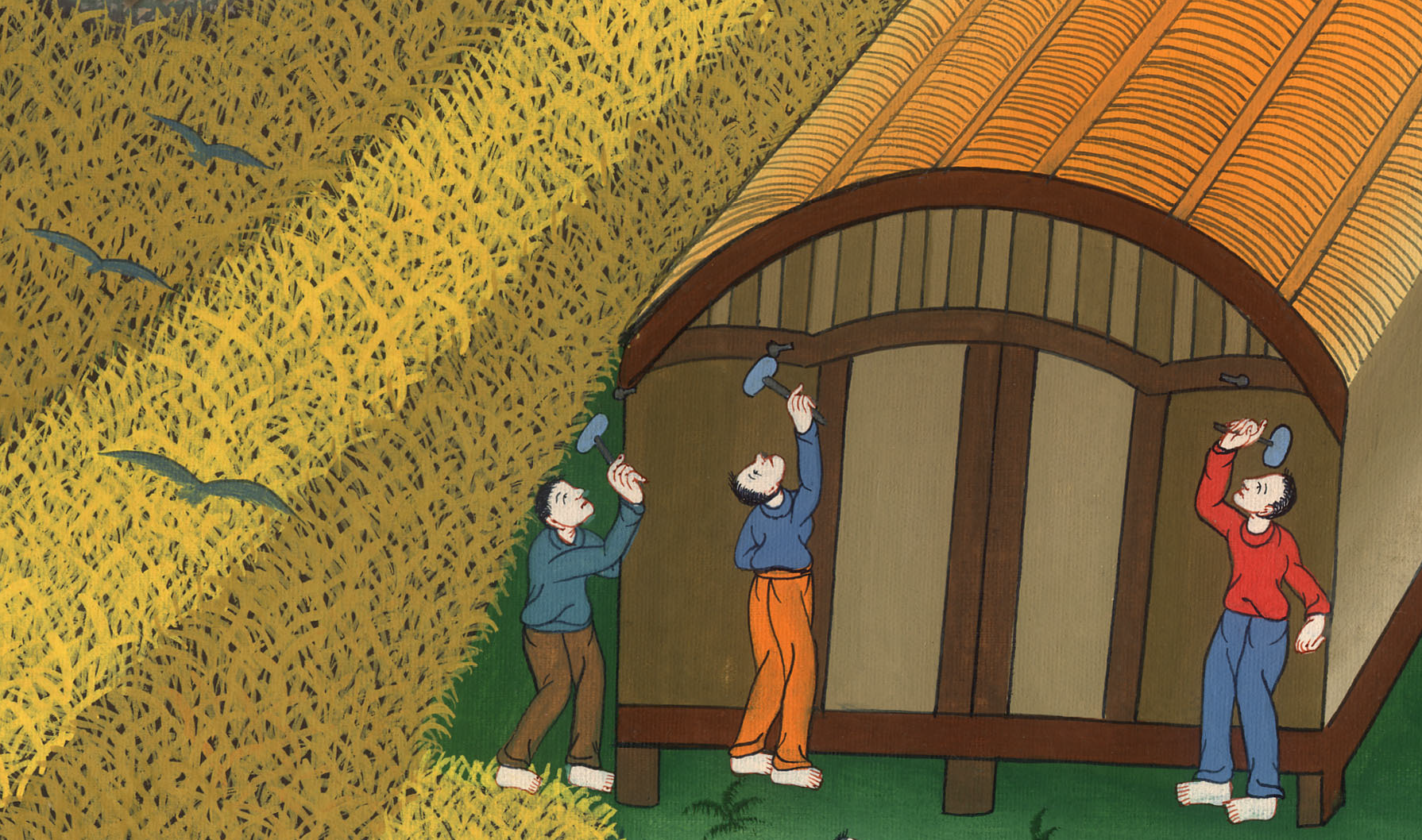 ལུ་ཀཱ 12:18
19དེའི་རྗེས་སུ་ཡང་རང་གིས་རང༌ལ། ཁྱོད་ཀྱིས་ལོ་མང་པོའི་རིང་ལ་རྒྱུ་ནོར་འབོར་ཆེན་བསགས་ཡོད༌པས། ད་ལྟ་ངལ་གསོ་བྱོས་དང་བློ་བདེ་བག་ཕེབས་ངང་ནས་བཟའ་བཏུང་ལོངས་སུ་སྤྱད་དེ་སྤྲོ་སྐྱིད་ལ་རོལ་ཅིག་ཅེས་སྨྲ་བར་བྱའོ་བསམས༌མོད།
19Then I will say to myself, “You have plenty of good things laid up for many years. Take it easy. Eat, drink, and be merry!”’
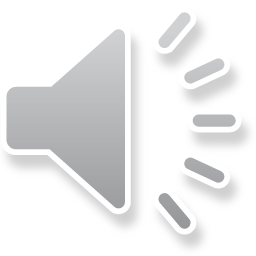 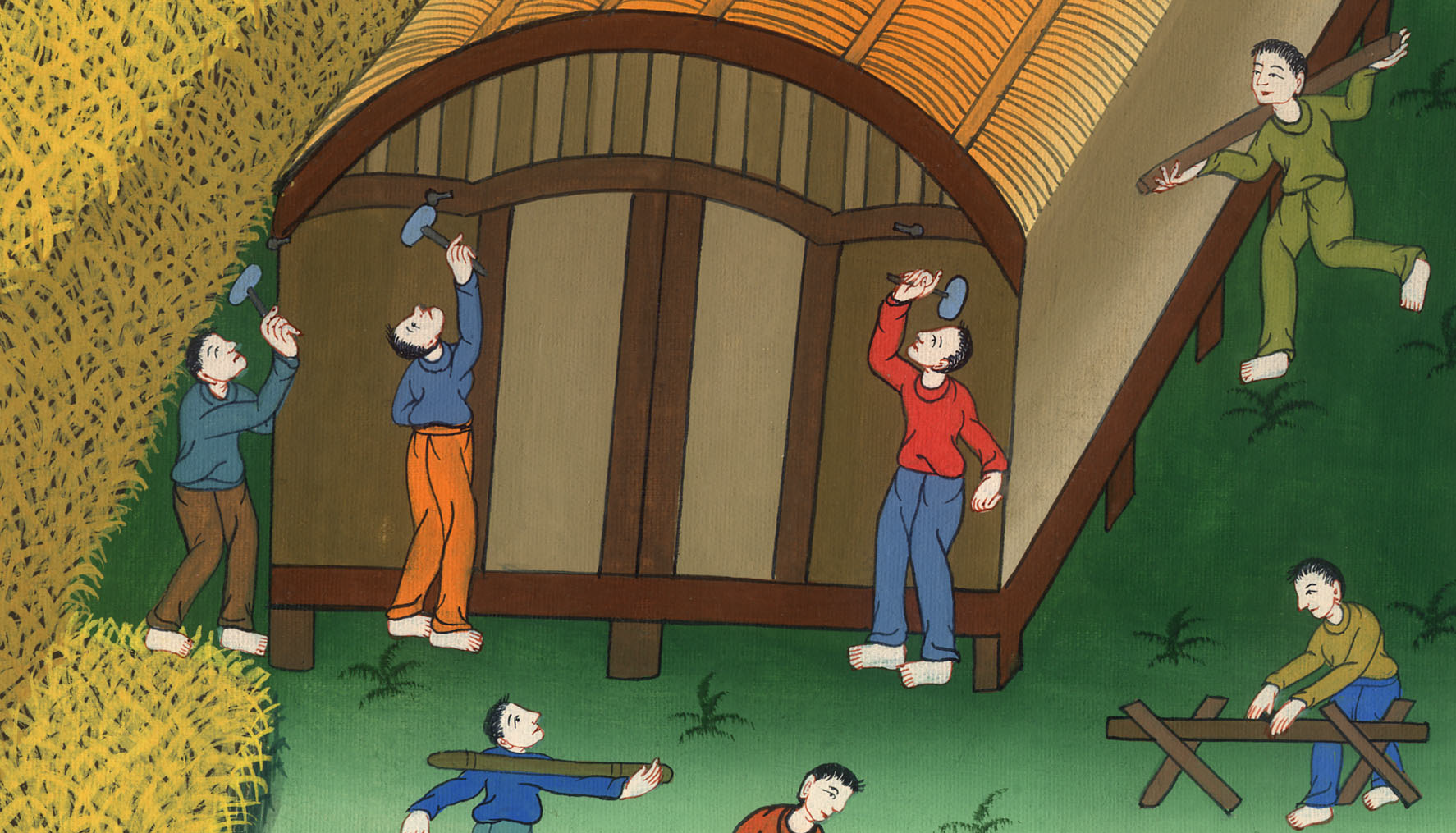 ལུ་ཀཱ 12:19
20འོན་ཀྱང་དཀོན་མཆོག་གིས་ཁོ་རང་ལ་འདི་སྐད༌དུ། གླེན་པ༌ཁྱོད། དོ་དགོང་གི་དུས་འདི་ལ་ཁྱོད་ཀྱི་ཚེ་སྲོག་ལེན་པར༌འགྱུར། ཁྱོད་ཀྱིས་སྟ་གོན་བྱས་ནས་བསགས་པའི་རྒྱུ་ནོར་དེ་སུ་ལ་དབང་ངམ་བལྟ་ཞེས་གསུངས༌པའོ།།
20But God said to him, ‘You fool! This very night your life will be required of you. Then who will own what you have accumulated?’
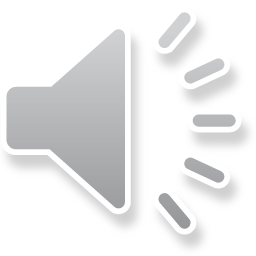 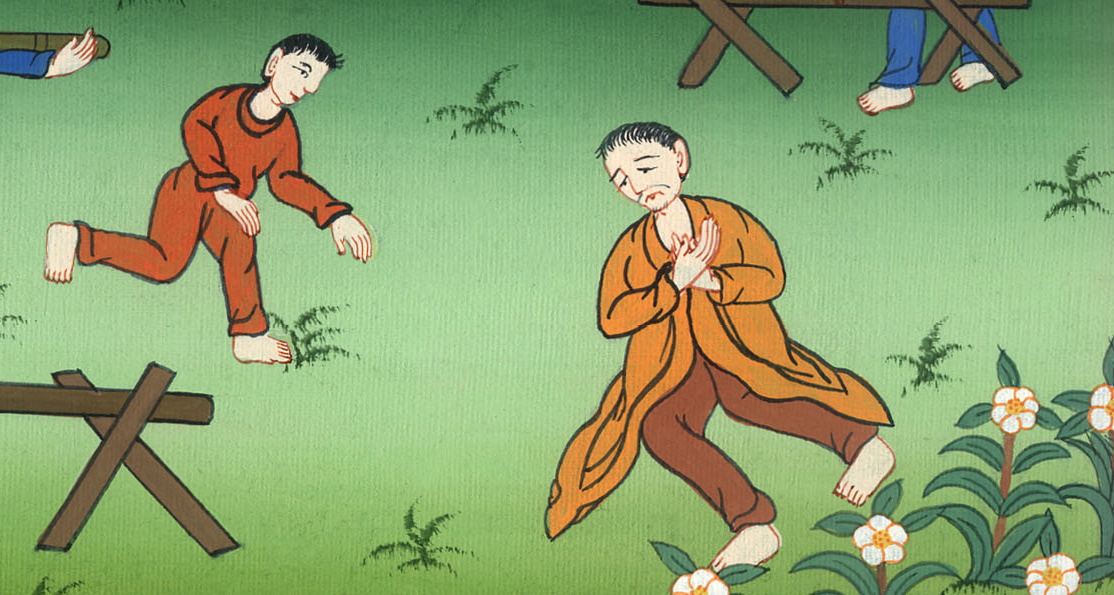 ལུ་ཀཱ 12:20
21དེ་བཞིན་མི་སུས་ཀྱང་རང་གི་དོན་དུ་རྒྱུ་ནོར་མང་པོ་བསགས་ཀྱང་དཀོན་མཆོག་གི་སྤྱན་སྔར་ཕྱུག་པོ་མ་ཡིན་ཞེས་གསུངས༌སོ།།
21This is how it will be for anyone who stores up treasure for himself but is not rich toward God.”
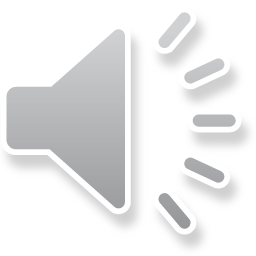 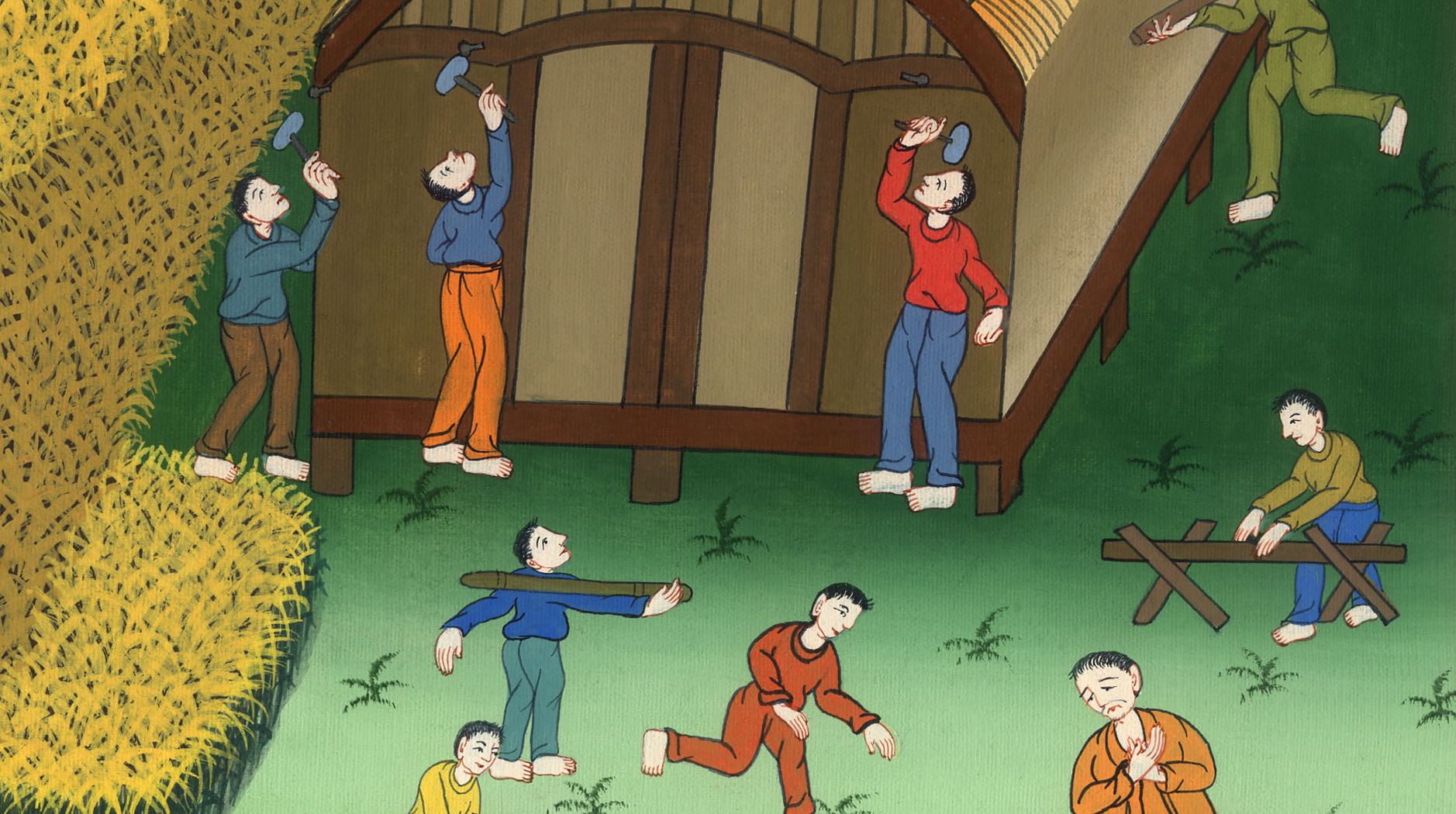 ལུ་ཀཱ 12:21
22ཡང་སྐྱབས་མགོན་ཡེ་ཤུས་ཐུགས་སྲས་རྣམས་ལ་འདི་སྐད༌དུ། དེས་ན་བདག་གིས་ཁྱོད་རྣམས་ལ་སྨྲ་བར་བྱ༌སྟེ། ཁྱོད་རྣམས་ཀྱིས་རང་གི་ཚེ་སྲོག་གི་དོན་དུ་ཟས་གང་ཞིག་སྤྱོད་པ་དང་ལུས་པོའི་ཆེད་དུ་གོས་གང་ཞིག་གྱོན་པ་ལའང་སེམས་ཁྲལ་མ་བྱེད༌ཅིག
22Then Jesus said to His disciples, “Therefore I tell you, do not worry about your life, what you will eat, or about your body, what you will wear.
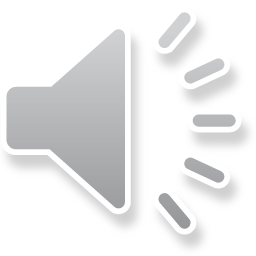 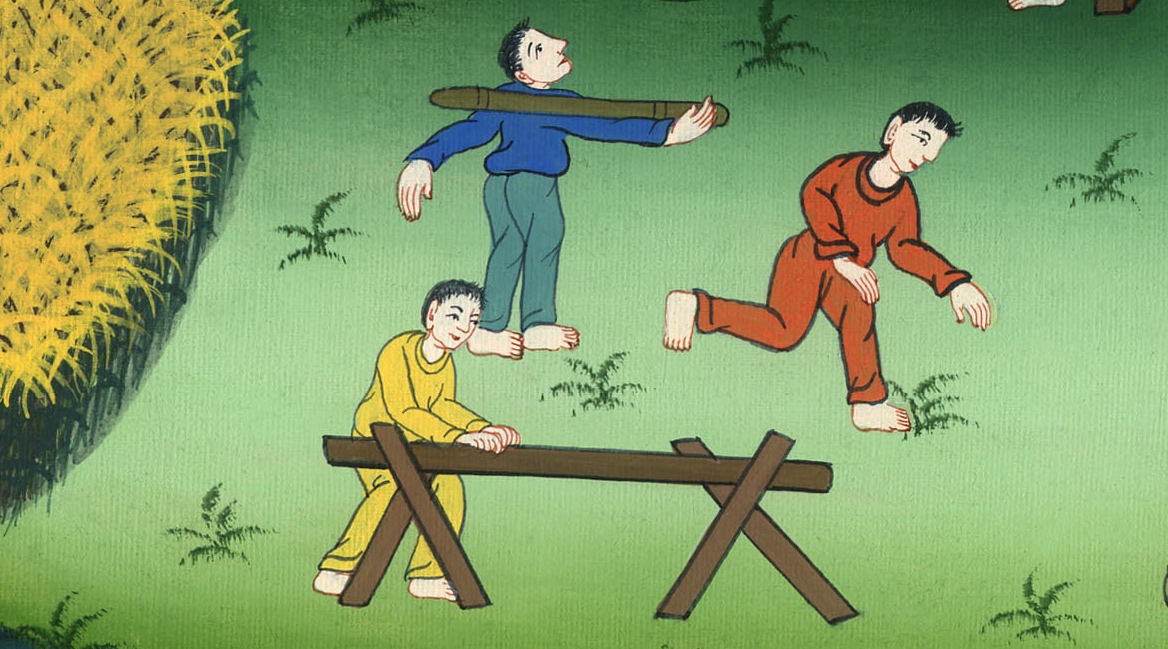 ལུ་ཀཱ 12:22
23རྒྱུ་མཚན་ནི་ཁ་ཟས་ལས་ཚེ་སྲོག་ཁྱད་དུ་འཕགས་ཤིང་གྱོན་ཆས་ལས་ཀྱང་མིའི་ལུས་པོ་ནི་ཁྱད་དུ་འཕགས་པ་ཡིན།
23For life is more than food, and the body more than clothes.
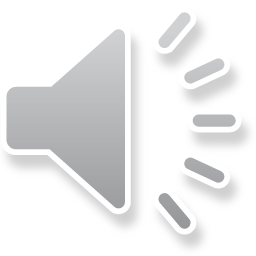 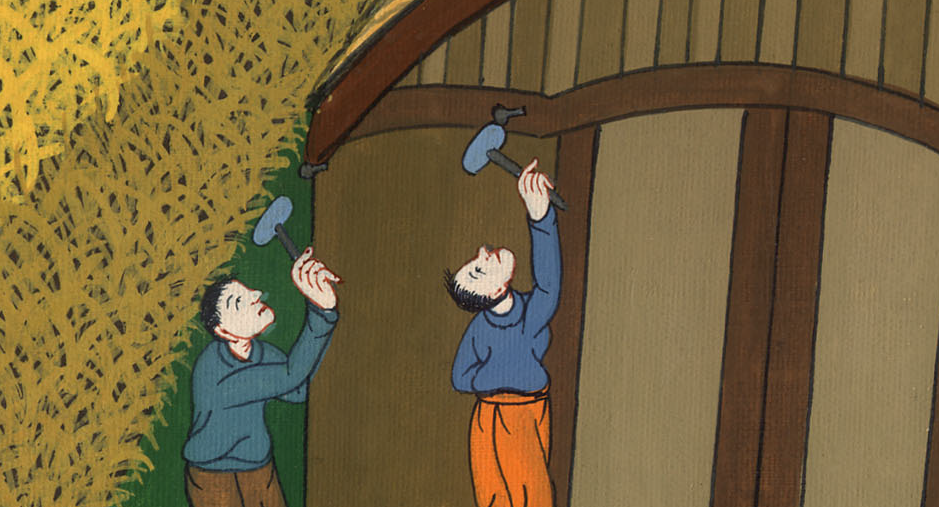 ལུ་ཀཱ 12:23
24བྱ་ཕོ་རོག་དག་ལ་ལྟོས༌དང༌། དེ་དག་གིས་ས་བོན་མི་འདེབས༌ལ། སྟོན་ཡང་མི་བསྡུ་ཞིང་བང་མཛོད་དང་འབྲུ་མཛོད་ཅི་ཡང་མེད༌མོད། འོན་ཀྱང་དཀོན་མཆོག་གིས་དེ་དག་གསོ་བ་ཡིན། ཁྱོད་རྣམས་ནི་བྱ་ལས་ཇི་འདྲའི་རིན་ཐང་ཆེ༌ཨང༌།
24Consider the ravens: They do not sow or reap, they have no storehouse or barn; yet God feeds them. How much more valuable you are than the birds!
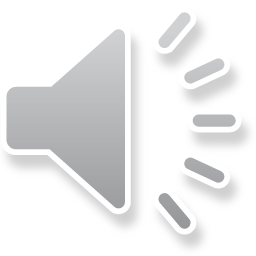 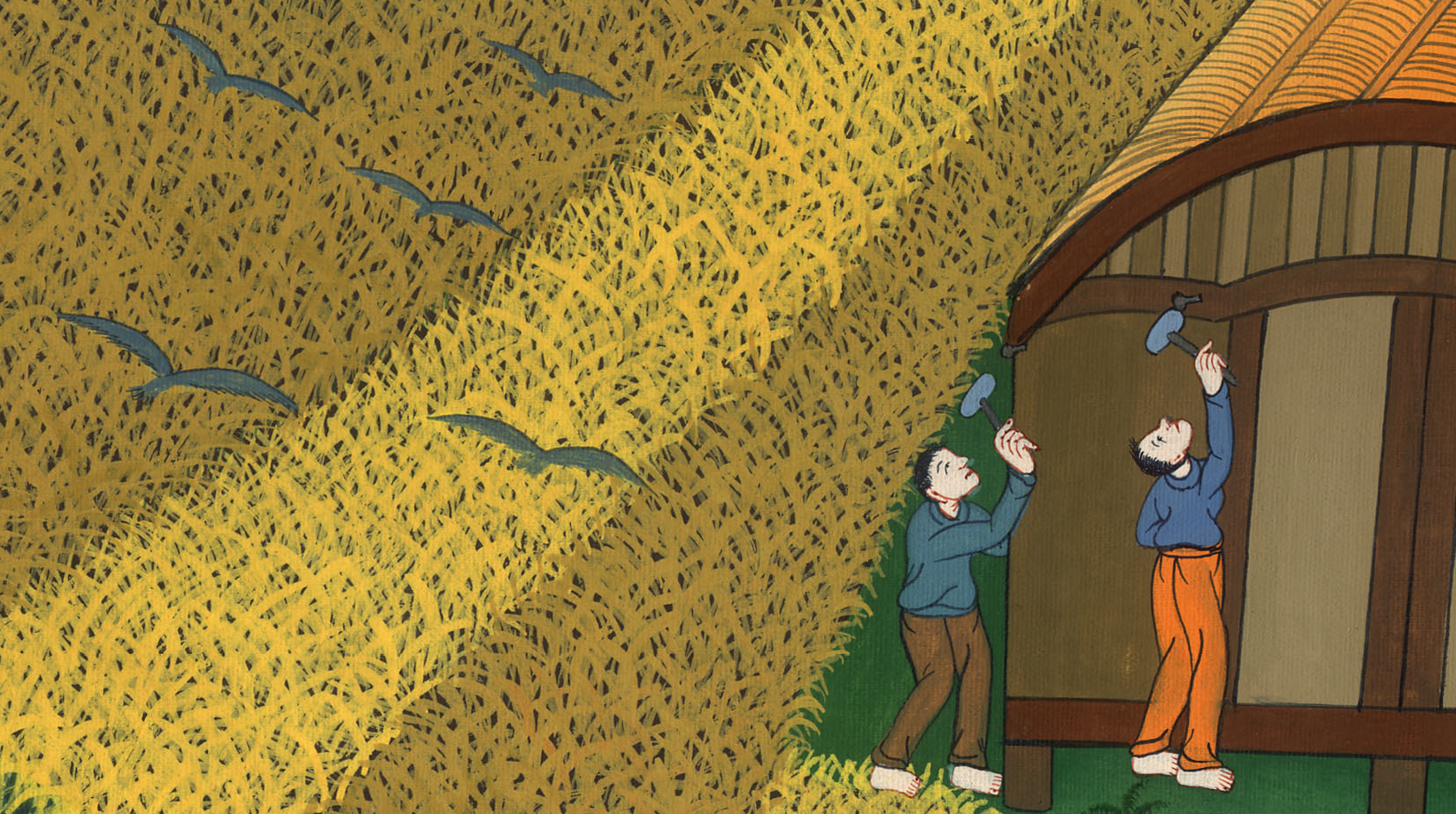 ལུ་ཀཱ 12:24
25ཁྱོད་རྣམས་ལས་སུ་ཞིག་གིས་སེམས་ཁྲལ་བྱས་ནས་རང་གི་ཚེ་ཐག་ཡུད་ཙམ་ཞིག་ཇེ་རིང་དུ་གཏོང་ནུས༌སམ།
25Who of you by worrying can add a single hour to his life?
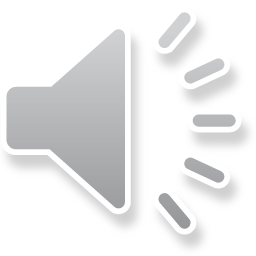 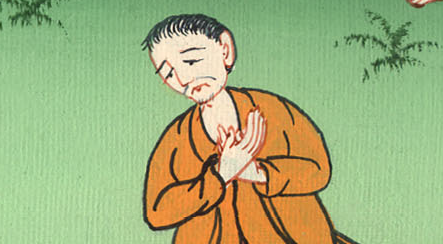 ལུ་ཀཱ 12:25
26ཁྱོད་རྣམས་ཀྱིས་དོན་ཆུང་ངུ་འདི་ལྟ་བུ་ཞིག་ཀྱང་བསྒྲུབ་མི་ནུས༌ན། དོན་དག་གཞན་ལ་སེམས་ཁྲལ་བྱ་དགོས་དོན༌ཅི།
26So if you cannot do such a small thing, why do you worry about the rest?
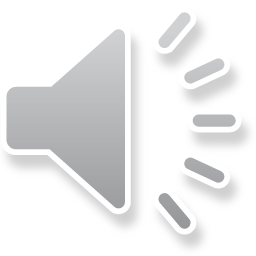 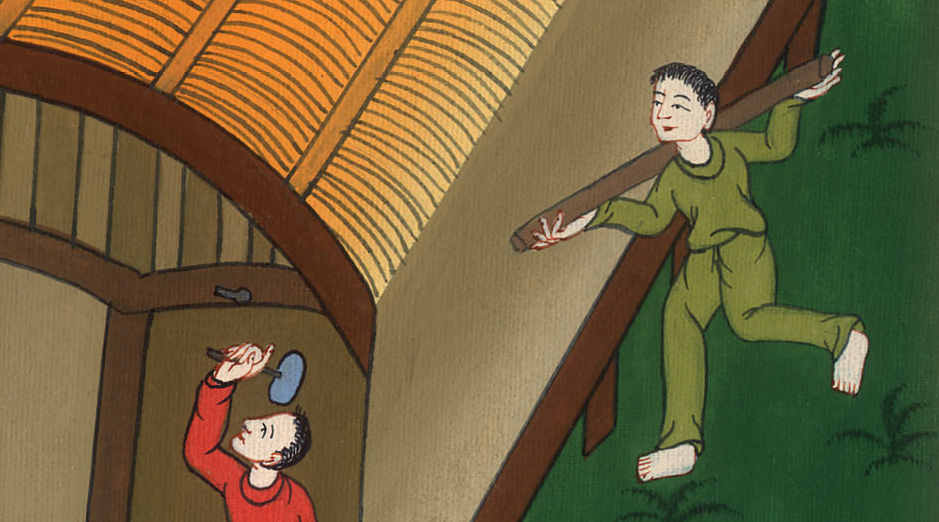 ལུ་ཀཱ 12:26
27མེ་ཏོག་ཀུ་མུད་ཇི་ལྟར་སྐྱེ་བར་ལྟོས༌དང༌། དེ་དག་གིས་ལས་ཀ་མི་བྱེད་ལ་བལ་ཡང་མི་འཁེལ་མོད།
27Consider how the lilies grow: They do not labor or spin…
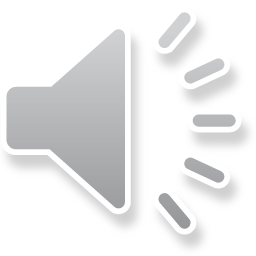 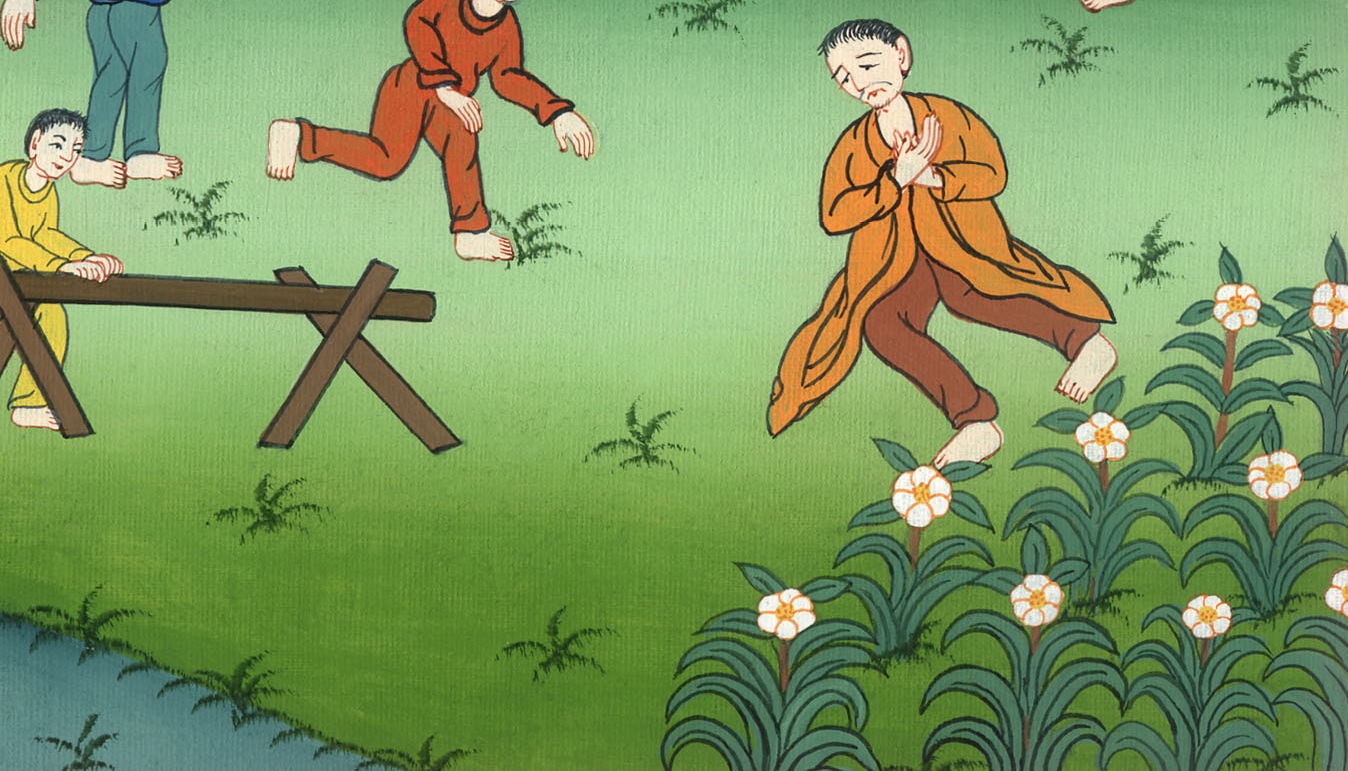 ལུ་ཀཱ 12:27
འོན་ཀྱང་བདག་གིས་ཁྱོད་རྣམས་ལ་སྨྲ་བར་བྱ༌སྟེ། སོ་ལོ་མོན་གྱི་བརྗིད་ཉམས་ཤིན་ཏུ་ཆེ་བའི་དུས༌སུ། ཁོང་གི་རྒྱན་གོས་མེ་ཏོག་འདི་ལའང་མི༌དོའོ།།
Yet I tell you, not even Solomon in all his glory was adorned like one of these.
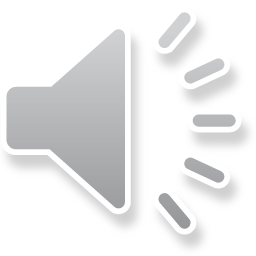 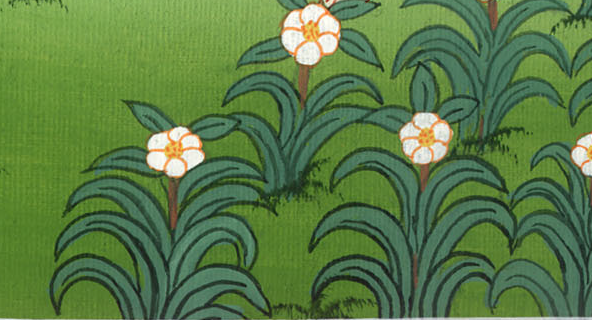 ལུ་ཀཱ 12:27
28དེའི༌ཕྱིར། དེ་རིང་ཡོད་ཡོད་འདྲ་ཡང་སང་ཉིན་ཐབ་ལ་བསྲེག་པར་འགྱུར་བའི་སྤང་ཐང་གི་རྩྭ་ཡང་དཀོན་མཆོག་གིས་ལེགས་པར་བསྐྱངས༌ན། དད་པ་ཆུང་བ་ཁྱོད་རྣམས་དེ་ལས་ལྷག་པར་སྐྱོང་བར་མི་མཛད༌དམ།
28If that is how God clothes the grass of the field, which is here today and tomorrow is thrown into the furnace, how much more will He clothe you, O you of little faith!
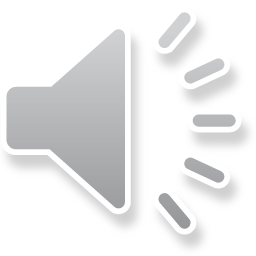 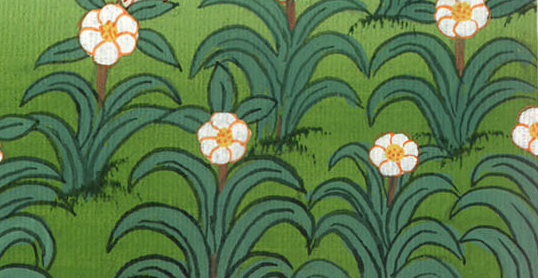 ལུ་ཀཱ 12:28
29ཁྱོད་རྣམས་ཀྱིས་བཟའ་བཏུང་གང་ཞིག་ལོངས་སུ་སྤྱོད་པར་མ་སྙེག་ལ་སེམས་ཁྲལ་ཡང་མ་བྱེད༌ཅིག
29And do not be concerned about what you will eat or drink. Do not worry about it.
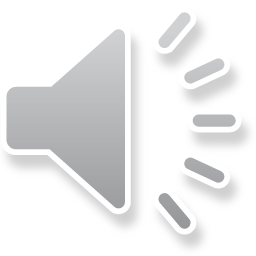 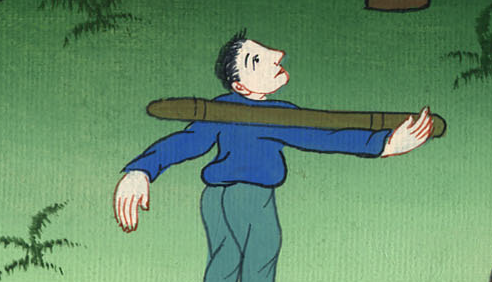 ལུ་ཀཱ 12:29
30རྒྱུ་མཚན་ནི་དེ་ཐམས་ཅད་འཇིག་རྟེན་པ་དག་གིས་བརྩོན་ས་ཡིན༌ལ། ཁྱོད་རྣམས་ལ་དེ་དག་མཁོ་བ་ཁྱོད་ཅག་གི་ཡབ་ཀྱིས་མཁྱེན༌ནོ།།
30For the Gentiles of the world strive after all these things, and your Father knows that you need them.
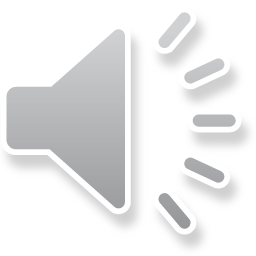 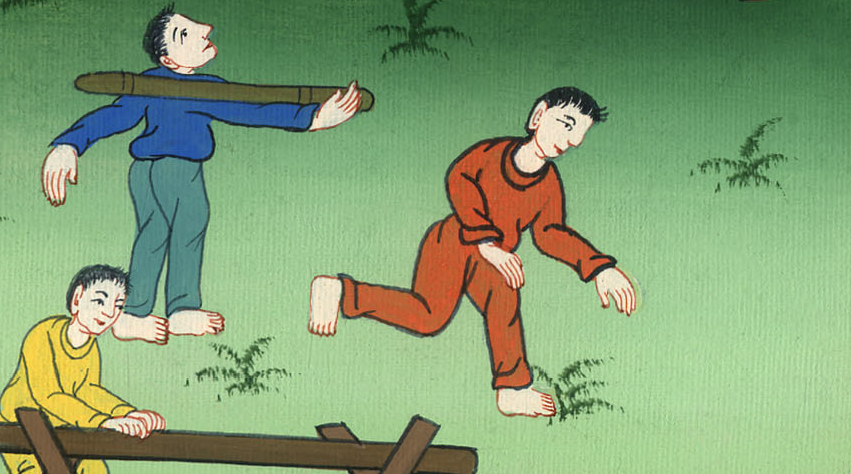 ལུ་ཀཱ 12:30
31ཁྱོད་རྣམས་ཀྱིས་དཀོན་མཆོག་གི་རྒྱལ་སྲིད་འཚོལ་ཞིང་སྙེགས་པར་གྱིས་དང་། དེ་རྣམས་ཀྱང་ཁྱོད་ཅག་ལ་གནང་བར་འགྱུར།
31But seek His  kingdom, and these things will be added unto you.
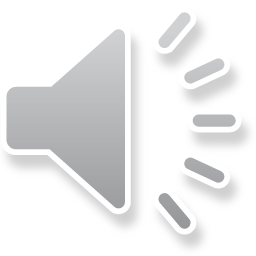 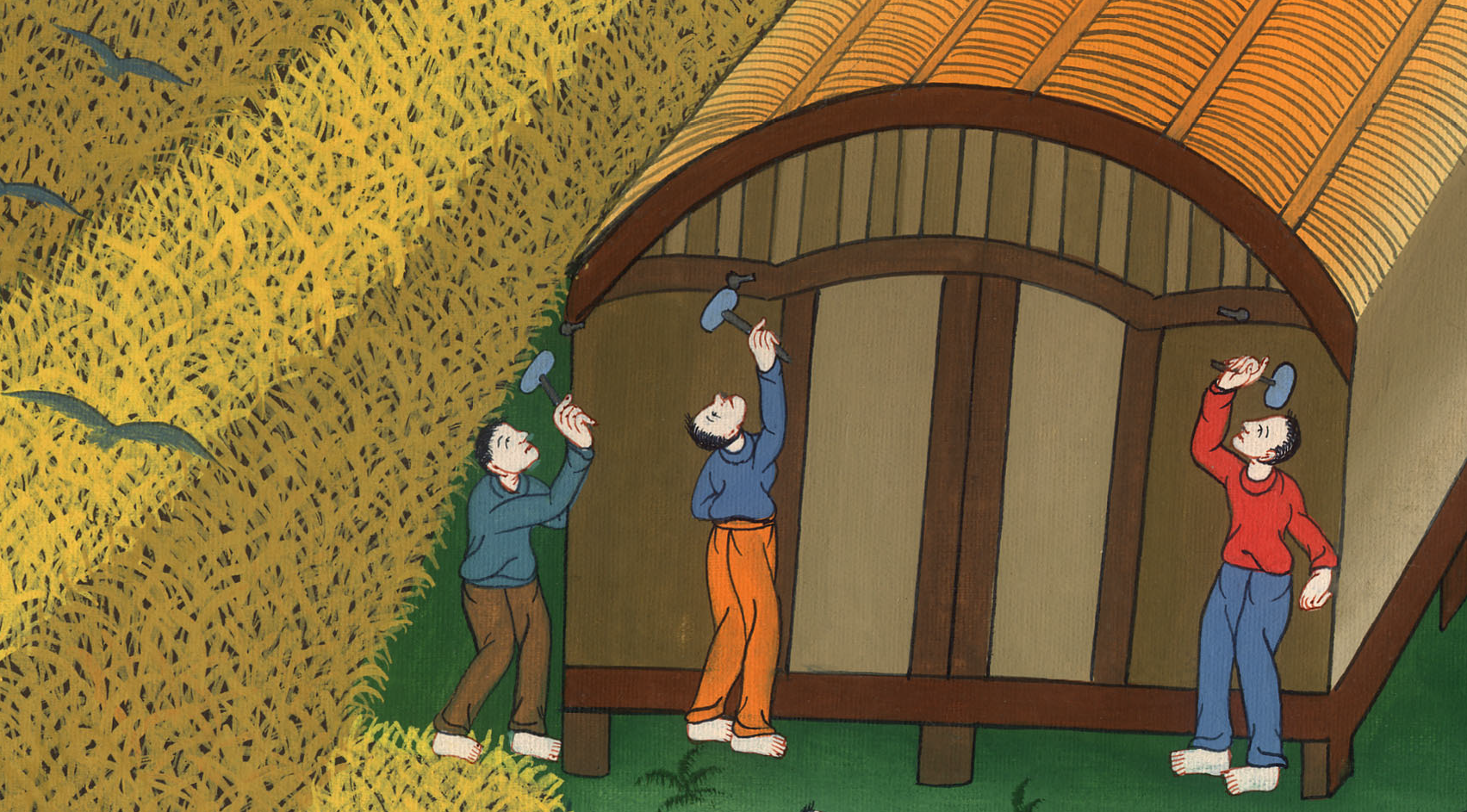 ལུ་ཀཱ 12:31
32ཁྱོད་ཅག་གི་ཡབ་ཀྱིས་རང་གི་རྒྱལ་སྲིད་ཀྱང་ཁྱོད་རྣམས་ལ་གནང་བར་ཐུགས་དགྱེས༌པས། ཀྱེ། ཚོགས་ཆུང་ཁྱོད་རྣམས་མ་སྐྲག༌ཅིག
32Do not be afraid, little flock, for your Father is pleased to give you the kingdom.
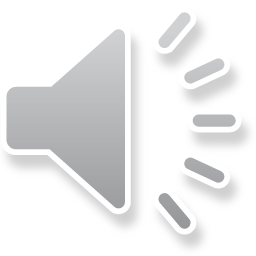 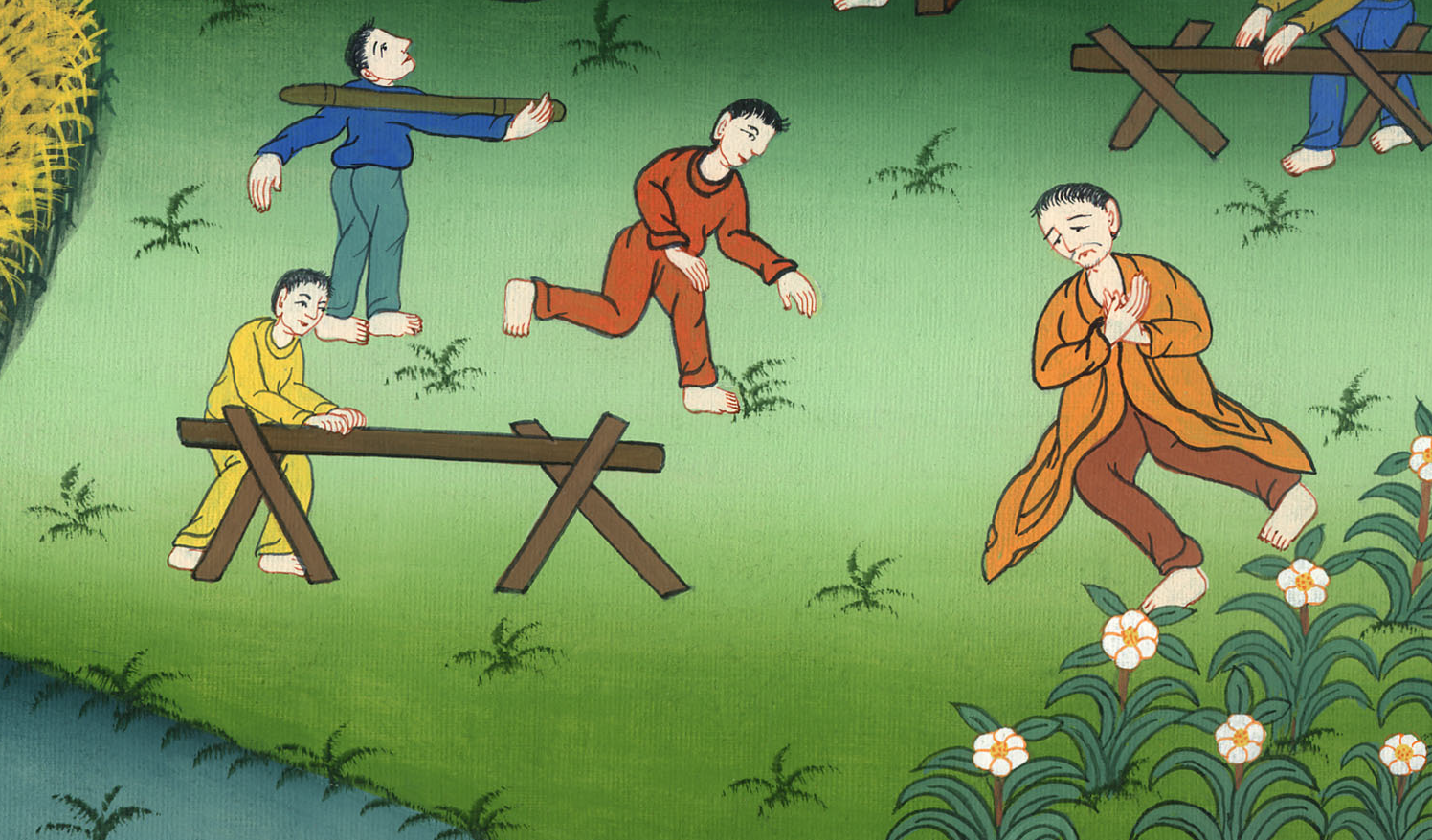 ལུ་ཀཱ 12:32
33ཁྱོད་ཅག་གིས་རང་གི་རྒྱུ་རྫས་རྣམས་བཙོང་སྟེ་མི་གཞན་ལ་སྦྱིན་པར༌གྱིས། དེ་ནི་རུལ་བར་མི་འགྱུར་བའི་དངུལ་ཁུག་རང་ལ་འབྱོར་བ་དང་མཚུངས༌ཤིང༌།
33Sell your possessions and give to the poor. Provide yourselves with purses that will not wear out,…
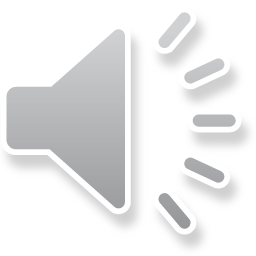 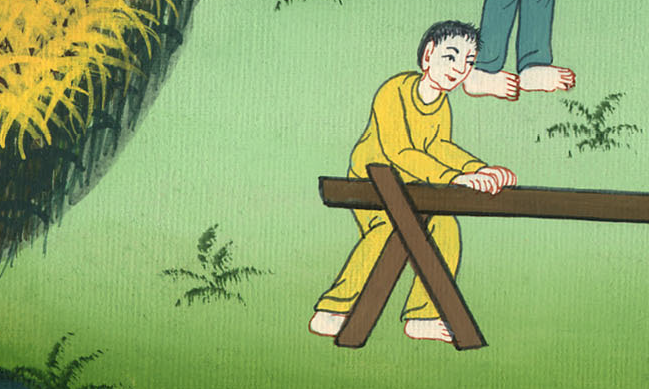 ལུ་ཀཱ 12:33
འཛད་མཐའ་མེད་པའི་ནོར་བུ་ནམ་མཁའི་ཞིང་ཁམས་སུ་གསོག་པ་དང་འདྲ༌སྟེ། གནས་དེར་རྐུན་མ་མི་ཐོན་ཞིང་འབུ་སྲིན་གྱིས་ཀྱང་བཟའ་བར་མི་འགྱུར།
an inexhaustible treasure in heaven, where no thief approaches and no moth destroys.
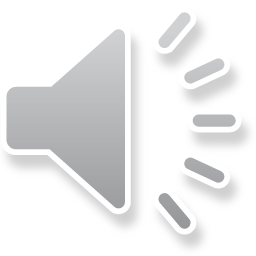 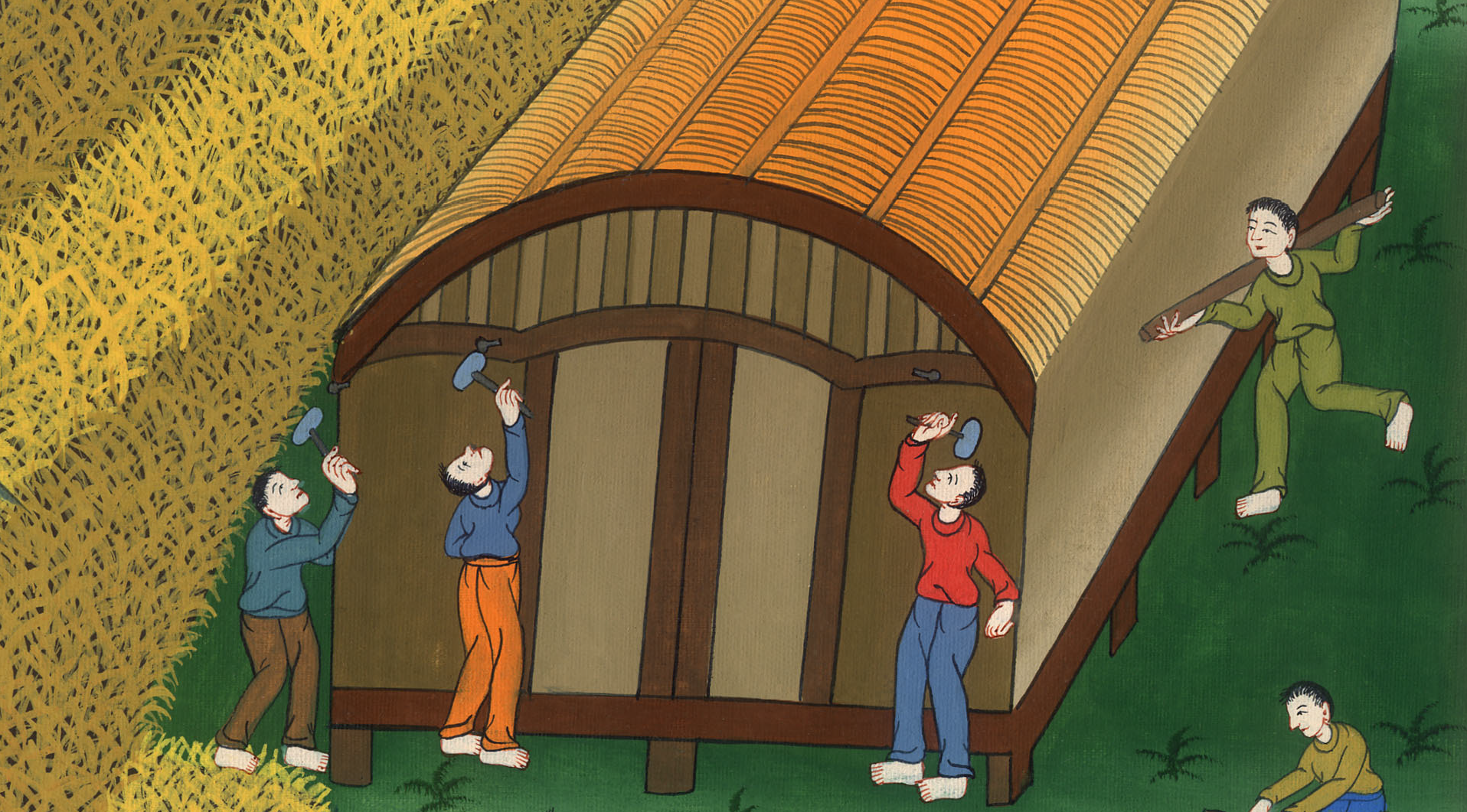 ལུ་ཀཱ 12:33
34རྒྱུ་མཚན་ནི་ཁྱོད་རྣམས་ཀྱི་ནོར་བུ་གང་དུ་ཡོད་ན་ཁྱོད་རྣམས་ཀྱི་སེམས་ཀྱང་དེ་རུ་ཡོད་པའི་ཕྱིར་ཡིན་ཞེས་གསུངས༌སོ།།
34For where your treasure is, there your heart will be also.
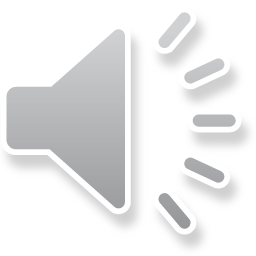 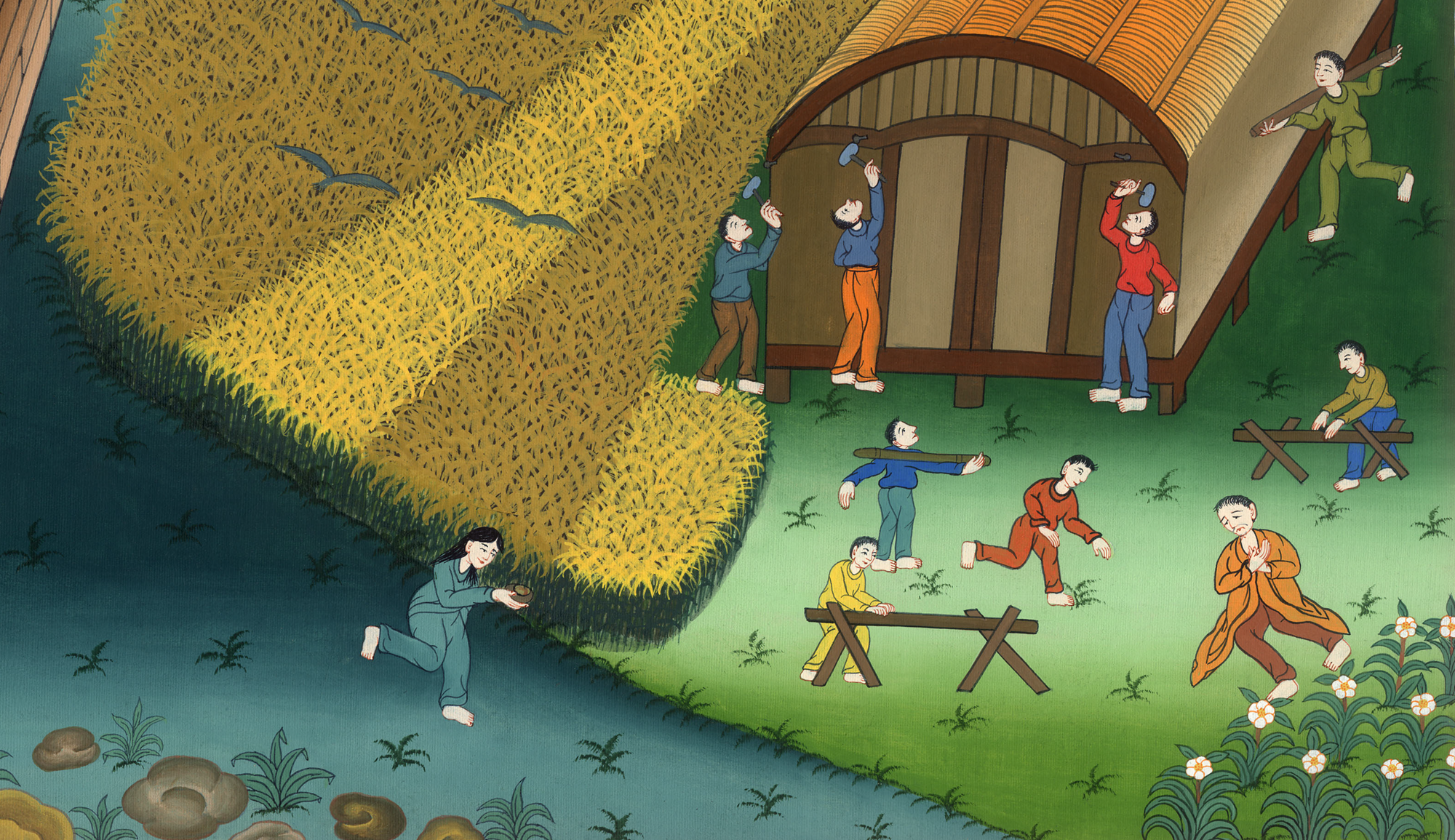 ལུ་ཀཱ 12:34